Expanded Direct Mail Acquisition

Wiland Co-op
1
Expanded Direct Mail Acquisition
Wiland Co-op Model offers unlimited list potential compared to internal prospects which have remained relatively static in size

Growing the file requires a larger target set

New Wiland agreement now provides new models that can target higher response, higher average gift, or both
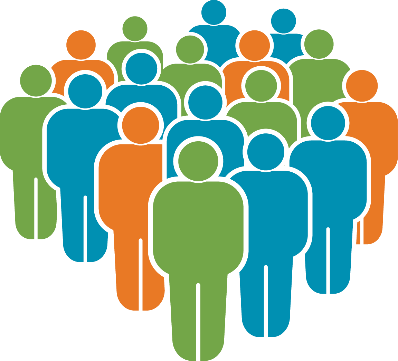 2
Expanded Direct Mail Acquisition
Wiland models lists around an organization’s donor behavior
With MCAF participation in the model, they can provide better lists, increase response & target high dollar donors

In Acquisition, response rate is much more critical than average gift
Work towards upgrading once they are active donors
Next step: exchanging with other organizations through a list management company to find quality lists 
Example: MCHF November response rate over 7%
(MCAF 2020: member 1.09%, retail 0.93%, Wiland 1.92%)
3